Kentucky Golf Coaches Association (KGCA)
The KGCA is dedicated to promoting the sport of high school golf across the state of Kentucky. 
This goal is supported by coordinating and recognizing the All State Golf Teams, providing scholarship opportunities, and compiling results from tournaments. 
Coaches are encouraged to become members of the KGCA to experience the benefits of membership. 
KGCA Membership is available at a cost of $50 per coach.
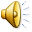 [Speaker Notes: The Kentucky Golf Coaches Association supports promoting high school golf, recognizing All State Golf Teams, providing scholarships, and compiling tournament results. Coaches are encouraged to become members of the network of peers that serves as a liaison with the KHSAA for golf in Kentucky.]
KGCA Members Benefits
Posting of events on KGCA website (www.kygca.org) at no additional charge
Access to KGCA App for coaches, players, and parents 
Team members eligible for KGCA Scholarships and Senior All Star Tournament
Voting rights for Regional Player and Coach Awards
Eligible for Regional and State Coach of the Year Awards
Member Gift Suite provided at Boys and Girls State Championship
KGCA Membership costs $50 covering the fiscal year running from May 1 through April 30
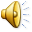 [Speaker Notes: Members of the KGCA receive benefits associated with their membership. Benefits include event posting, access to KGCA App, team member scholarships and Senior All Star participation, voting rights for awards, and Gift Suite at the State Championship.]
All State Points Reporting for Tournament Hosts
If your school is hosting a tournament, the tournament host must complete the following within 5 days of event completion:

2017-18 All State Points Report (Excel Format)
Scan or take photo of winning scorecard
Provide complete team AND individual results for the entire field (Word, Excel, or PDF Format)

The above items must be sent to kyboysallstate@gmail.com (Boys) or kygirlsallstate@gmail.com (Girls). Any event held prior to August 13 must be submitted no later than August 18.
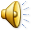 [Speaker Notes: Tournament hosts must submit the required information for All State Points within 5 days of the completion of the event. Any event held prior to August 13 must have their information submitted by August 18. Required information includes All State Points Report, picture of winning scorecard, and complete team and individual results for the entire field. Submissions are only accepted at the listed e-mail addresses.]
All State Points Requirements
Complete details of All State Points Requirements are available under the “ALL-STATE” Menu on the KGCA website (www.kygca.org)
Coaches of teams participating in High School Tournaments or Invitationals should verify with the host team that required All State Points information will be submitted on time
Results not submitted on time will result in a deduction of 10 points per player, and results will not be accepted after Regional Tournaments begin
Event posting each season begins on May 30
Non-Members of KGCA must pay $30 to have their event listed and included for All State Points
Regional Managers must submit their event information by August 31
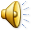 [Speaker Notes: All State Points requirements are listed on the KGCA website. Coaches of teams participating in High School Tournaments should verify with the host team that required All State Points information will be submitted on time. Late submissions will result in a deduction of 10 points per player, and results are not accepted after the Regional Tournaments begin. Non-Member coaches must pay $30 to have their event listed and included for All State Points.]
Additional Golf Team Funding
Additional funding for High School Golf is available through the KY PGA Junior Tour Donation Program. 
Teams receive $5 for every event completed by team members during the spring and summer seasons. 
Donation request forms must be completed between July 15 and August 15. 
Additional information may be found through the links available on the front page of the KGCA website (www.kygca.org).
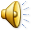 [Speaker Notes: Additional funding is available through the KY PGA Junior Tour Donation Program. Donation request forms must be completed and submitted between July 15 and August 15. Additional information may be found through the KGCA website.]